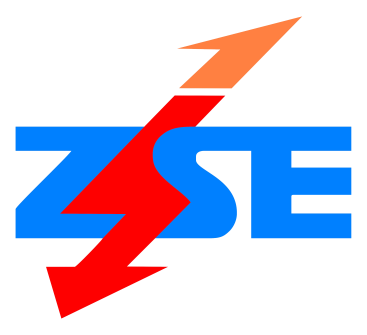 70 lat Zespołu Szkół Elektrycznych nr 1w Krakowie
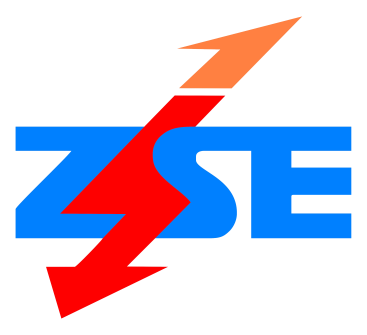 HISTORIA SZKOŁY
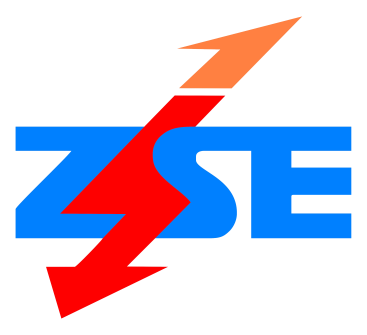 Krakowska Fabryka Kabli w połowie lat 40-tych
[Speaker Notes: Historia szkoły jest ściśle związana z Krakowską Fabryka Kabli
Po zakończeniu]
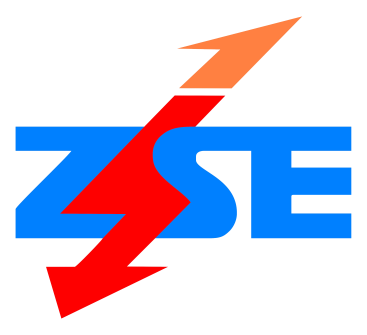 Pierwsza siedziba szkoły na terenie KFK
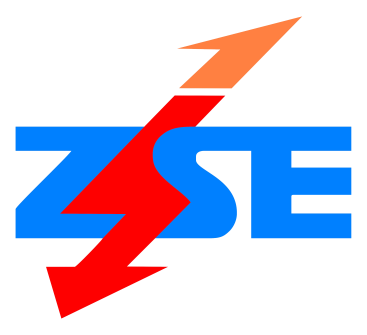 Uczniowie szkoły pracujący przy odbudowie KFK
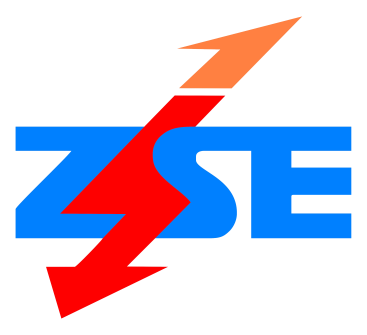 Nauczyciele i instruktorzy praktycznej nauki zawodu z lat 1945-1948
[Speaker Notes: Historia szkoły jest ściśle związana z Krakowską Fabryka Kabli
Po zakończeniu]
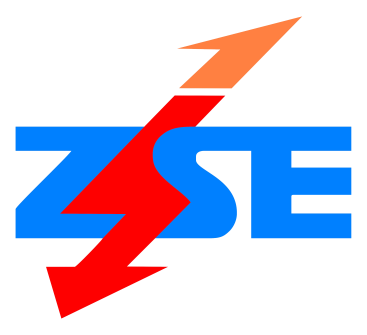 Pierwszy sztandar szkoły
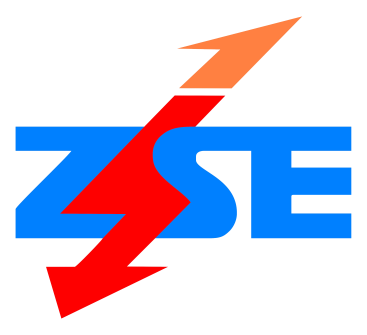 Budynek szkoły przy ul. Świątnickiej a później siedziba internatu
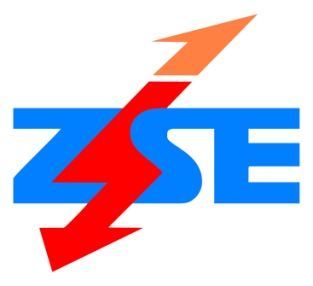 Zdjęcie budynku biurowego KFK gdzie mieściła się szkoła w latach 1951 -1965
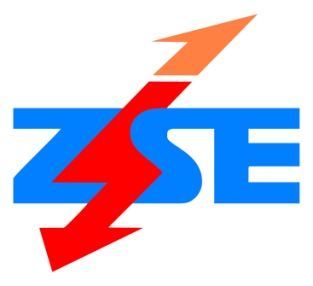 Uczniowie pracujący przy budowie nowego budynku szkoły
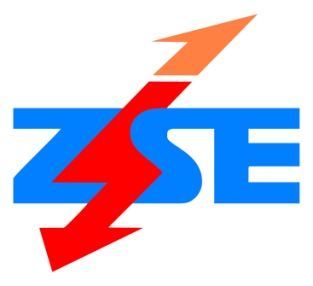 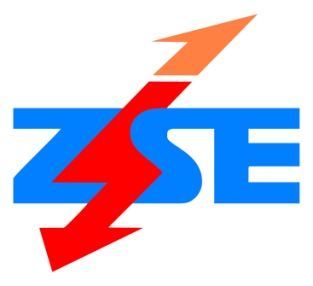 Uroczyste otwarcie nowego budynku szkoły i nadanie im. Powstańców Śląskich w 1965 r.
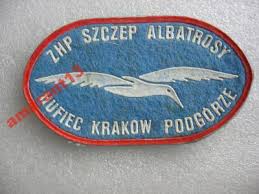 1969
W szkole powstaje szczep harcerski „Albatros”
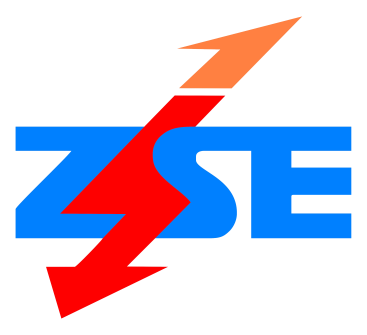 mgr Józef Nowak Dyrektor Szkoły w latach 1953- 1975
[Speaker Notes: Historia szkoły jest ściśle związana z Krakowską Fabryka Kabli
Po zakończeniu]
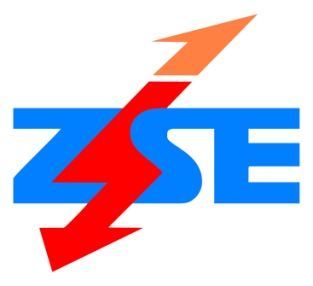 Przekazanie sztandaru w ręce Dyrektora Bolesława Makuty 5maja 1979 r.
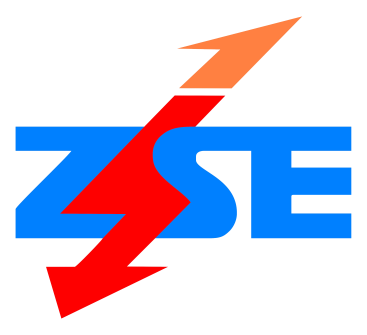 W 1980 roku kończy się 5-letnia kadencja dyrektora Makuty
mgr Bolesław Makuta Dyrektor Szkoły w latach 1975 – 1980
[Speaker Notes: Historia szkoły jest ściśle związana z Krakowską Fabryka Kabli
Po zakończeniu]
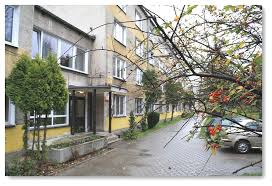 Internat ZSE
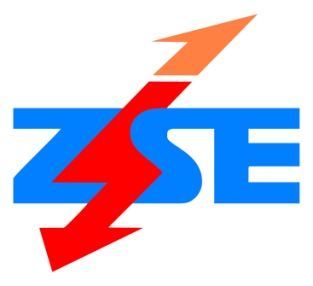 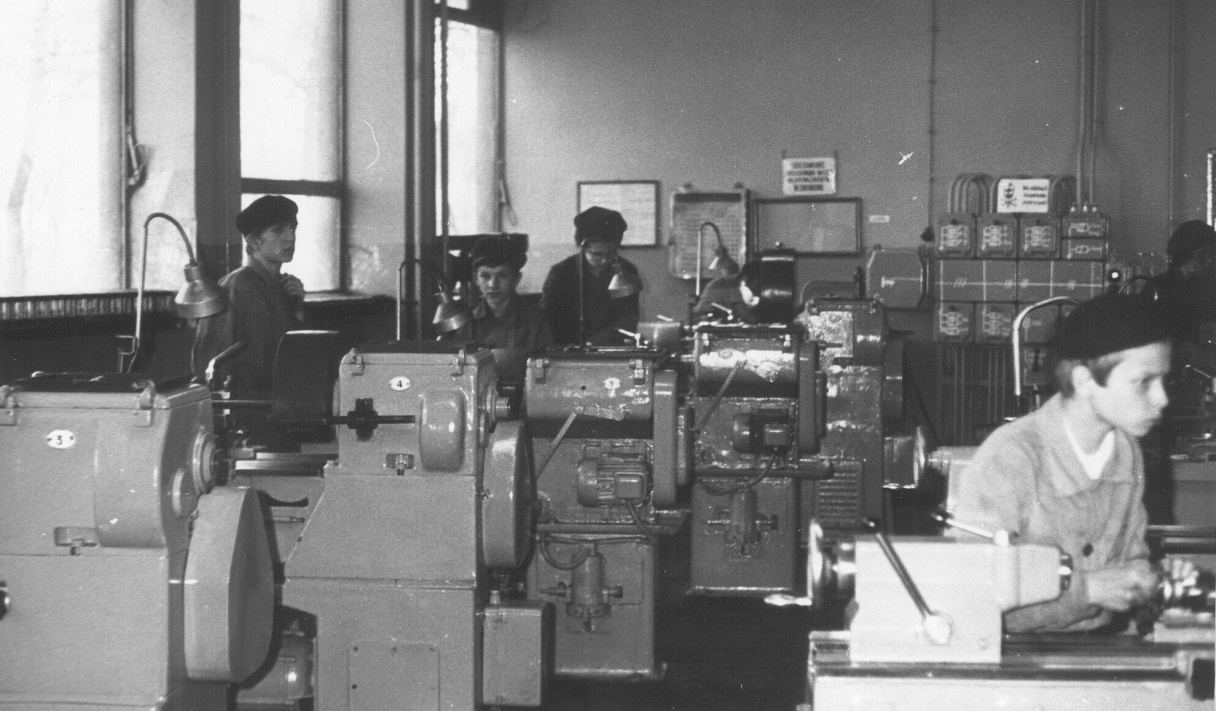 W 1984 roku kończy się rozbudowa warsztatów szkolnych
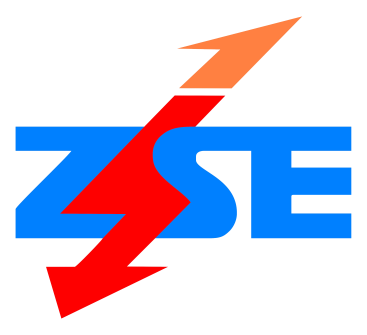 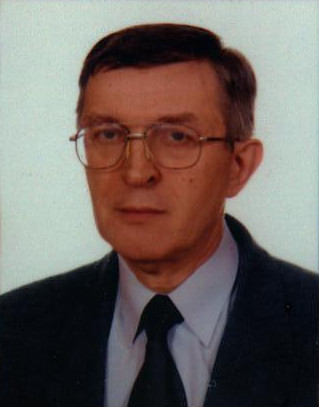 mgr Antoni Juszczyk Dyrektor Szkoły w latach 1990 – 2015
[Speaker Notes: Historia szkoły jest ściśle związana z Krakowską Fabryka Kabli
Po zakończeniu]
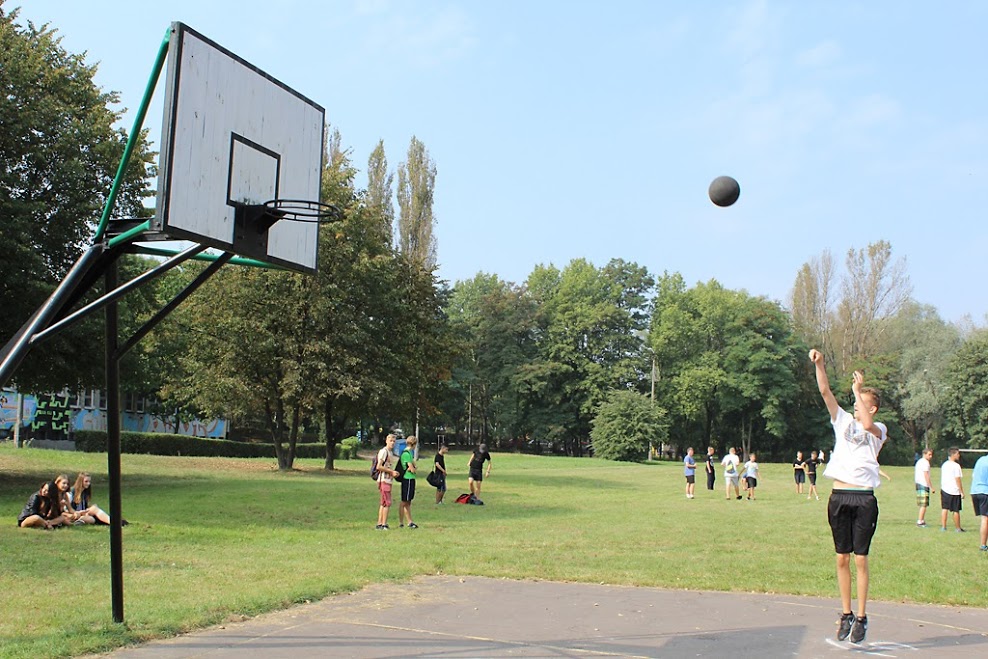 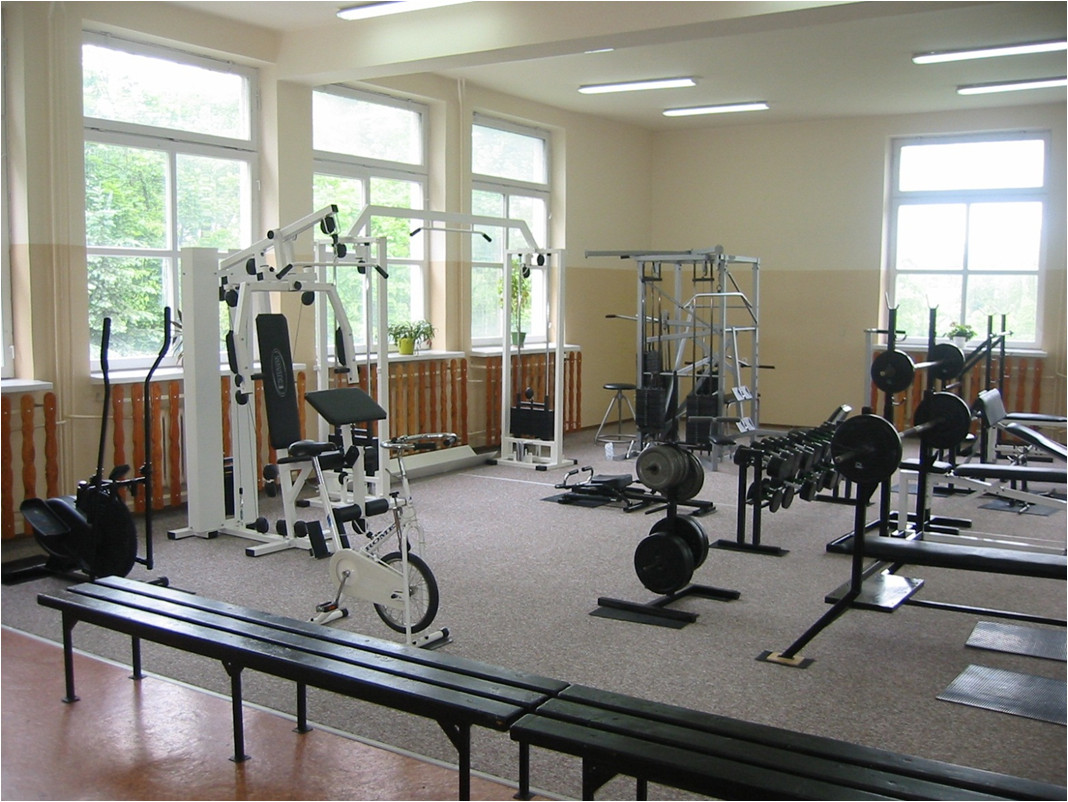 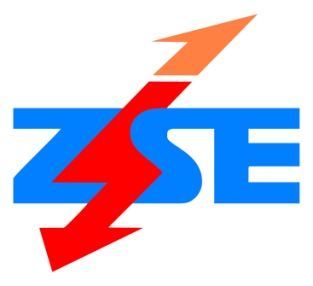 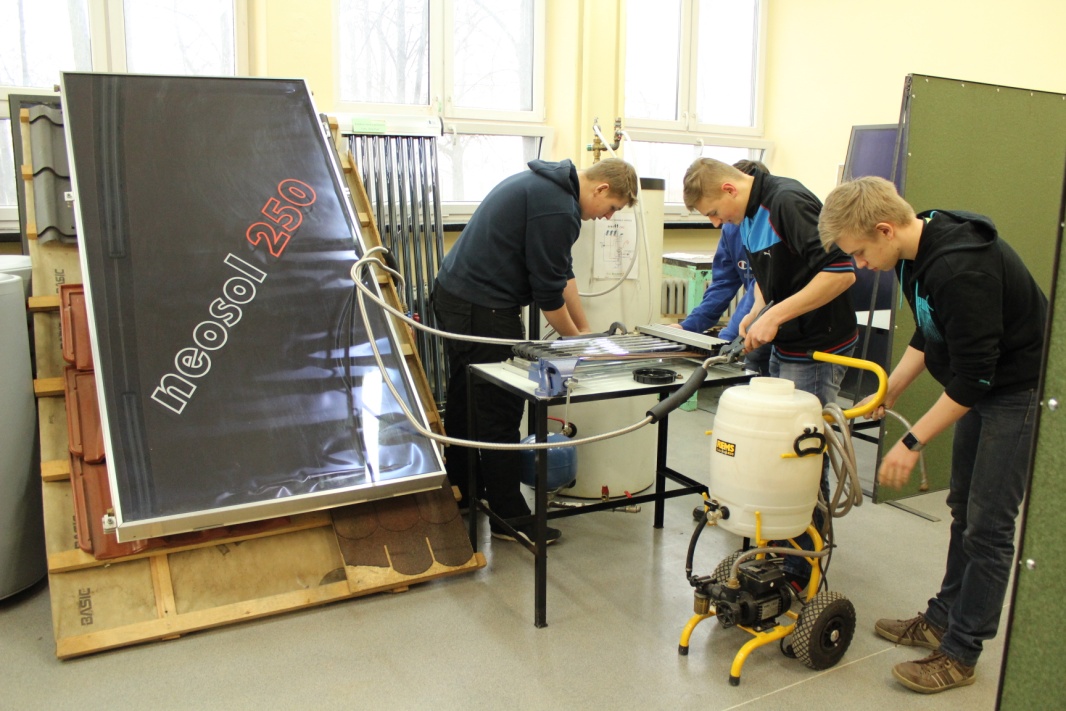 Zajęcia w pracowniach Odnawialnych Źródeł Energii
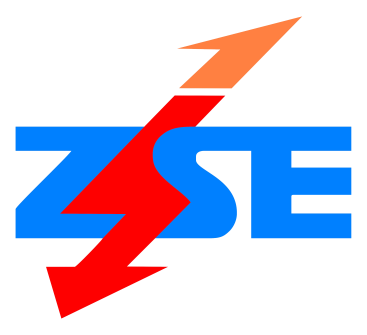 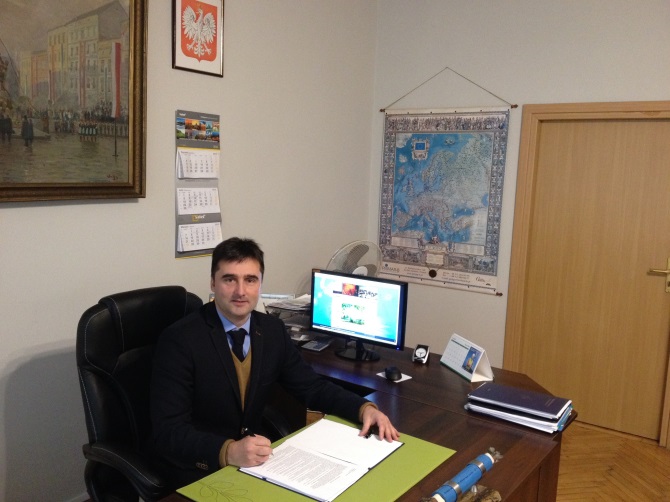 mgr Andrzej Matyja Dyrektor Szkoły od 2015
[Speaker Notes: Historia szkoły jest ściśle związana z Krakowską Fabryka Kabli
Po zakończeniu]
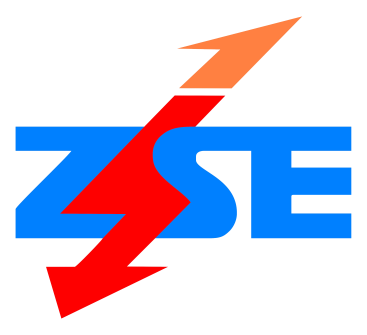 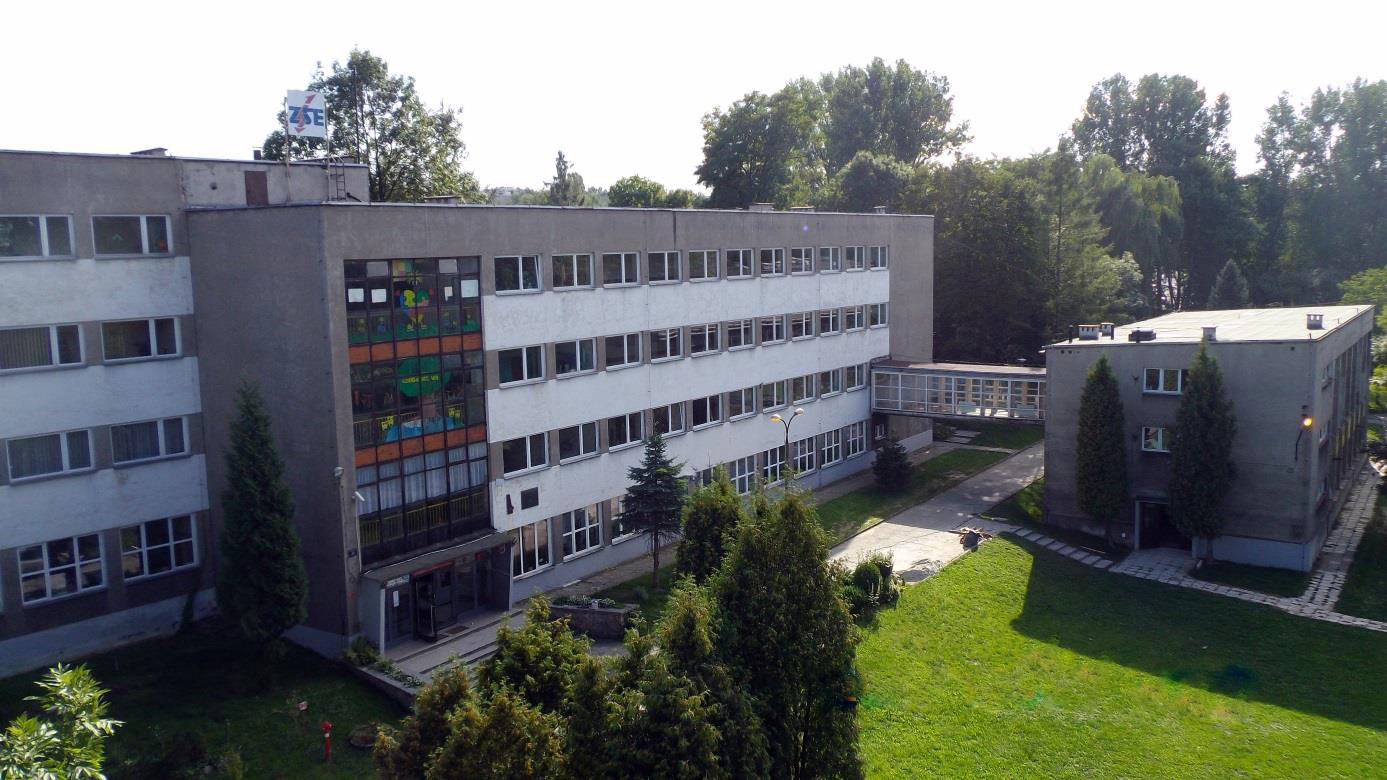 [Speaker Notes: Historia szkoły jest ściśle związana z Krakowską Fabryka Kabli
Po zakończeniu]
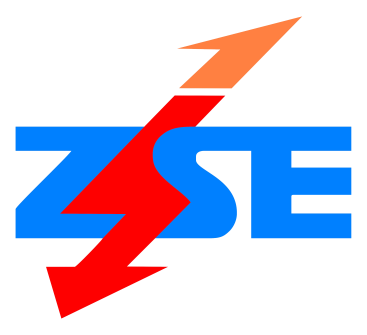 „Przeszłość zachowana w pamięci staje się częścią teraźniejszości.” 

Tadeusz Kotarbiński